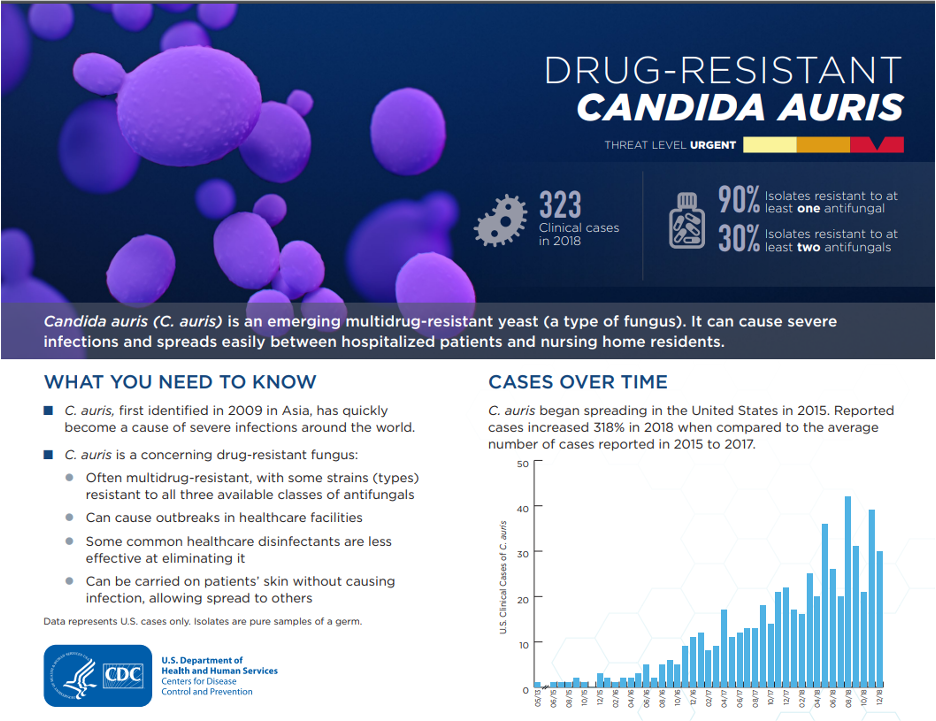 Candida auris (C. auris)Tabletop Exercise
Agenda
Welcome & Introductions
Tabletop Exercise Begins
Input 1: Ground Zero, The First Patient
Input 2: It’s Confirmed!
Input 3: Admissions and Transfers. Oh My!
Input 4: Facility Assessment
Input 5: Developing and Implementing a Screening & Communication Plan
Input 6: Screening Results & Follow Up Communication
Input 7: Long Term Action Plan
Hotwash
The University of Iowa College of Public Health, Carver College of Medicine, The State Hygienic Lab and The Iowa Department of Health and Human Services
Input 1
Ground Zero, the First Patient
15 minutes
Input 1 – Refer to Appendix A – Mrs. Adam’s Medical History
NOTE:  Hospital based players are employed by Memorial Hospital.

Refer to Appendix A – Mrs. Adam’s Medical History

The infection preventionist at Memorial Hospital has been notified that a blood culture on Mrs. Adams (A), drawn on July 6, 2023, is growing Candida haemulonii. This is of concern since a recent Iowa HHS Epi Update had an article that showed Candida auris could be misidentified as C. haemulonii. It is determined by the infection prevention team that an investigation should be started.

In general, it is known that C. auris is spread person-to-person and in healthcare settings, by contaminated hands and contact with contaminated environmental surfaces or equipment. C. auris in this hospital and catchment area is rare, but it can spread silently and rapidly in healthcare settings. The primary goal is to prevent the spread of this  yeast.
The University of Iowa College of Public Health, Carver College of Medicine, The State Hygienic Lab and The Iowa Department of Health and Human Services
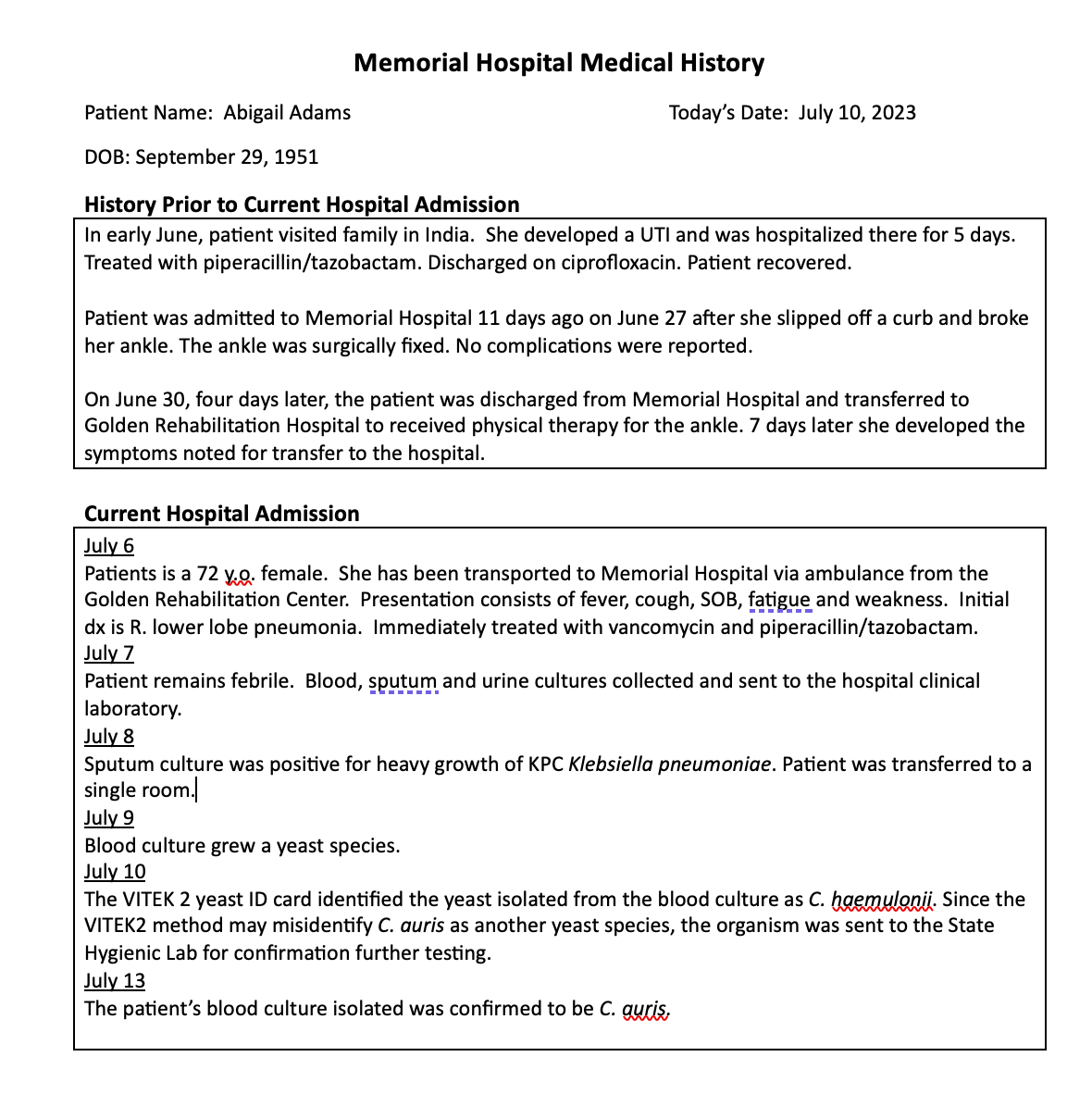 Appendix A: Mrs. Adam’s Medical History
The University of Iowa College of Public Health, Carver College of Medicine, The State Hygienic Lab and The Iowa Department of Health and Human Services
Input 2
It’s Confirmed!
20 minutes
Input 2 – Refer to: Appendix B: Contact Summary & Appendix C: C. auris Patient Transfer Flow Diagram
Mrs. Adams’s sputum culture had heavy growth of KPC-Klebsiella pneumoniae.  She is transferred to a single room that day.

3 days later, the infection preventionist is notified by the Iowa HHS Hospital Acquired Infection (HAI) Program that the yeast has been confirmed to be C. auris.

Given the confirmation of C. auris, Infection Control and Prevention staff are concerned that Memorial Hospital receives and discharges in- and outpatients to and from numerous facilities in their catchment area. Upon review of their policies and procedures, it they aren’t clear how internal and external information should be handled. They know that information must be provided in a timely manner, delivered accurately, presented at a level that is understandable to the audience and reach all appropriate people. But they are not sure who should be given information and what information they should receive. They also wonder whether or not hospital legal counsel should be included.
The University of Iowa College of Public Health, Carver College of Medicine, The State Hygienic Lab and The Iowa Department of Health and Human Services
Appendix B: Contact Summary
The University of Iowa College of Public Health, Carver College of Medicine, The State Hygienic Lab and The Iowa Department of Health and Human Services
Appendix C: C. auris Patient Transfer Flow Diagram
The University of Iowa College of Public Health, Carver College of Medicine, The State Hygienic Lab and The Iowa Department of Health and Human Services
Input 3
Admissions and Transfers! Oh My!
10 minutes
Input 3 – Refer to: Appendix B: Contact Summary & Appendix D: C. auris Flowchart BandW
Considering Mrs. Adams’s medical history and her transfers between the Golden Rehabilitation Center and Memorial Hospital, part of the internal investigation should determine the extent of possible contact with other patients, staff and visitors. Infection Prevention and Control staff begin contact tracing, which is made a bit more difficult given the numerous facilities with which Memorial Hospital shares patients.
The University of Iowa College of Public Health, Carver College of Medicine, The State Hygienic Lab and The Iowa Department of Health and Human Services
Appendix B: Contact Summary
The University of Iowa College of Public Health, Carver College of Medicine, The State Hygienic Lab and The Iowa Department of Health and Human Services
Appendix D. C. auris Flowchart
The University of Iowa College of Public Health, Carver College of Medicine, The State Hygienic Lab and The Iowa Department of Health and Human Services
CDC’s Guidance Document - Goals of initial containment response include:
Identify affected patients.
Ensure appropriate control measures are promptly implemented to limit further spread.
Determine if transmission within a healthcare facility and dissemination to other facilities are occurring (Tiers 1-2).
Characterize novel organisms or mechanisms to guide further response actions, patient management, and future responses.
Coordinate response with ongoing prevention activities (e.g., MDRO education, infection prevention and control improvement initiatives, routine colonization screening, and improved interfacility communication) in the region.

https://www.cdc.gov/hai/mdro-guides/containment-strategy.html
The University of Iowa College of Public Health, Carver College of Medicine, The State Hygienic Lab and The Iowa Department of Health and Human Services
Input 4
Facility Assessment
25 minutes
Input 4 – Refer to Appendix E: Referral Transfer Network C. auris & Appendix F: ICAR
Staff from the Iowa HHS HAI Program arrange to visit Memorial Hospital to assess infection prevention practices by conducting an in-person Infection Control and Response (ICAR) assessment to assess the risk for transmission and to recommend specific steps for containment.
The University of Iowa College of Public Health, Carver College of Medicine, The State Hygienic Lab and The Iowa Department of Health and Human Services
Appendix E: Patient Transfer Network C. auris
The University of Iowa College of Public Health, Carver College of Medicine, The State Hygienic Lab and The Iowa Department of Health and Human Services
It is noted that:
1) Hand hygiene compliance varies by unit 
2) Some staff exit a patient’s room wearing gloves, get supplies from the supply closet, and then re-enter the patient’s room  
3) Gowns are not easily accessible  
4) Some alcohol hand rub dispensers are empty or non-functional  
5) Gait belts are used on > 1 patient and washed at the end of the day in a clothes washer and then dried in a drier.  
6) Housekeeping uses quaternary ammonium-based product for cleaning and disinfecting surfaces
The University of Iowa College of Public Health, Carver College of Medicine, The State Hygienic Lab and The Iowa Department of Health and Human Services
Input 4 continued..
Staff from the Iowa HHS HAI Program also visit Golden Gate Rehabilitation Hospital to assess infection prevention practices, assess the risk for transmission, and recommend specific steps for containment. 

They note issues with hand hygiene and personal protective equipment use that are similar to those seen at Memorial Hospital. In addition, they identified issues with cleaning and disinfecting equipment in the PT gym:  
Mrs. Adams and 4 other patients did PT in the gym. 
PT equipment, including parallel bars, were wiped with wipes containing a quaternary ammonium disinfectant. 
Staff did not allow adequate drying time. 
At times, staff missed some pieces of equipment when disinfecting surfaces between patients.
The University of Iowa College of Public Health, Carver College of Medicine, The State Hygienic Lab and The Iowa Department of Health and Human Services
Appendix F: ICAR – Page 1
The University of Iowa College of Public Health, Carver College of Medicine, The State Hygienic Lab and The Iowa Department of Health and Human Services
Appendix F: ICAR – Page 2
The University of Iowa College of Public Health, Carver College of Medicine, The State Hygienic Lab and The Iowa Department of Health and Human Services
ICAR – Full Document
https://www.public-health.uiowa.edu/wp-content/uploads/2023/10/Memorial-Hospital-C-Auris-ICAR.pdf
The University of Iowa College of Public Health, Carver College of Medicine, The State Hygienic Lab and The Iowa Department of Health and Human Services
Appendix H: Incident Command System
The University of Iowa College of Public Health, Carver College of Medicine, The State Hygienic Lab and The Iowa Department of Health and Human Services
Appendix I: STRATEGIC NATIONAL STOCKPILE PROCESS
The University of Iowa College of Public Health, Carver College of Medicine, The State Hygienic Lab and The Iowa Department of Health and Human Services
Input 5
Developing and Implementing a Screening Plan & Communication Plan
30 minutes
Input 5 –
Refer to:
Appendix C: C. auris Patient Transfer Flow Diagram
Appendix D: C. auris Flowchart 
Appendix E: C. auris Referral Transfer Network 

Staff from the Iowa HHS HAI Program think there is a high likelihood that significant transmission has occurred. It is recommended that patients of Memorial Hospital and residents of the Golden Rehabilitation Center be screened for C. auris colonization.
The University of Iowa College of Public Health, Carver College of Medicine, The State Hygienic Lab and The Iowa Department of Health and Human Services
Appendix C: C. auris Patient Transfer Flow Diagram
The University of Iowa College of Public Health, Carver College of Medicine, The State Hygienic Lab and The Iowa Department of Health and Human Services
Appendix D: C. auris Flowchart
The University of Iowa College of Public Health, Carver College of Medicine, The State Hygienic Lab and The Iowa Department of Health and Human Services
Appendix E: C. auris Referral Transfer Network
The University of Iowa College of Public Health, Carver College of Medicine, The State Hygienic Lab and The Iowa Department of Health and Human Services
Input 5 continued..
Persons at highest risk of being colonized or infected with C. auris are: 
Persons who have been hospitalized outside of the U.S. (at least an overnight stay in      last 12 months), especially in countries with known C. auris cases. (Map: www.cdc.gov/fungal/candida-auris ) 
Persons cared for in post-acute care facilities, especially those with ventilator units 
Persons colonized or infected with carbapenemase-producing bacteria (e.g., “CRE”) 
Persons who have been hospitalized or been in a post-acute care facility (especially those with ventilator units) in hot spots in the US https://www.cdc.gov/fungal/candida-auris/tracking-c-auris.htm l AND https://www.cdc.gov/hai/mdro-guides/containment-strategy.html )
The University of Iowa College of Public Health, Carver College of Medicine, The State Hygienic Lab and The Iowa Department of Health and Human Services
Input 5 continued..
CDC guidance indicates that facilities should consider screening patients who are at high risk for C. auris, including:  

Close healthcare contacts of patients with newly identified C. auris infection or colonization 
Patients who have had an overnight stay in a healthcare facility outside the U.S. in the past year, especially if in a country with documented C. auris cases 
Strongly consider screening when patients have had such inpatient healthcare exposures outside the United States and have infection or colonization with carbapenemase-producing Gram-negative bacteria.  C. auris co-colonization with these organisms has been observed regularly.
The University of Iowa College of Public Health, Carver College of Medicine, The State Hygienic Lab and The Iowa Department of Health and Human Services
Input 6
Screening Results & Follow Up Communication
20 minutes
Input 6 – Refer to Appendix G: C. auris Flowchart
The screening results from Memorial Hospital indicate C. auris has spread within the facility.  The joint information center decided that a communication plan should be implemented so that essential information can be disseminated within the hospital and to all other affected entities.
The University of Iowa College of Public Health, Carver College of Medicine, The State Hygienic Lab and The Iowa Department of Health and Human Services
Appendix G: C. auris Flowchart
The University of Iowa College of Public Health, Carver College of Medicine, The State Hygienic Lab and The Iowa Department of Health and Human Services
The following recommendations from Iowa HHS are communicated to:
Memorial Hospital 
Continue contact precautions  
Inform downstream facilities
Consider active screening on all admissions 
Continue screening until you have two consecutive negative rounds 

Golden Rehabilitation Hospital  
Continue contact precautions  
Screen new admissions that meet risk criteria
Continue screening until you have two consecutive negative rounds
The University of Iowa College of Public Health, Carver College of Medicine, The State Hygienic Lab and The Iowa Department of Health and Human Services
The following recommendations from Iowa HHS are communicated to:
Cy Hawk Retirement Castle, Bridges LTCF & Callaway LTCF
Utilize enhanced barrier precautions for all residents who meet the criteria.
Continue contact precautions for residents who are infected, and the infection cannot be contained.  
Screen new admissions that meet risk criteria.

Local Public Health Departments in the Region
Alert downstream facilities (IPs) about C. auris. 
Screen patients transferred from Memorial Hospital, and any patient in Memorial Hospital or  Golden Rehabilitation Hospital  at the time of transmission.
The University of Iowa College of Public Health, Carver College of Medicine, The State Hygienic Lab and The Iowa Department of Health and Human Services
Input 7
Long Term Action Plan
10 minutes
Input 7
Facilities that share patients with Memorial Hospital are notified with the suggestion that new admissions that meet risk criteria from this point forward have screening testing completed.
Iowa HHS HAI team revisits Memorial Hospital to evaluate whether infection prevention and control practices are improving. 
The team decided to do additional point prevalence screenings 2 weeks apart to determine if there is further transmission. 
This will be continued until two consecutive point prevalence screenings do not identify additional cases of C. auris colonization.
The University of Iowa College of Public Health, Carver College of Medicine, The State Hygienic Lab and The Iowa Department of Health and Human Services
Hotwash
25 minutes
The University of Iowa College of Public Health, Carver College of Medicine, The State Hygienic Lab and The Iowa Department of Health and Human Services
Thank you